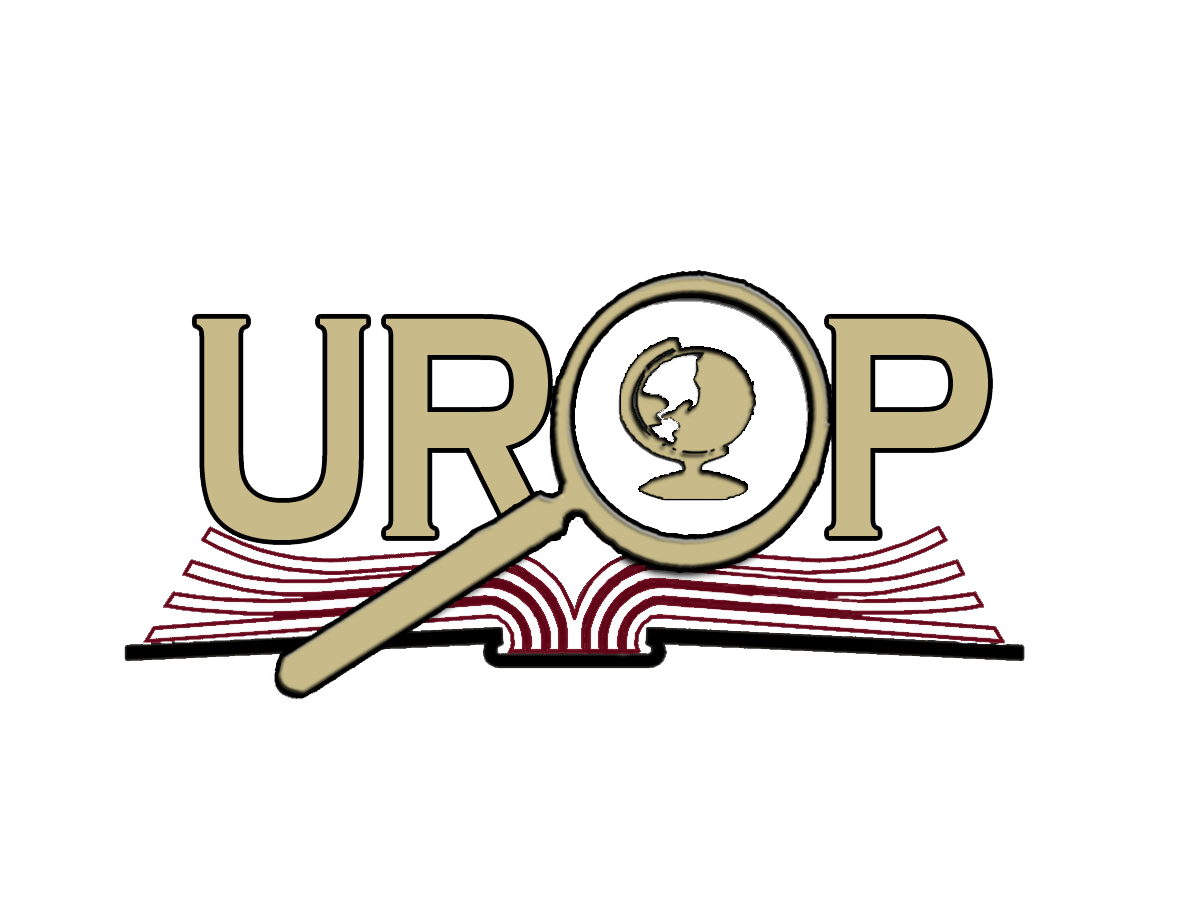 Long-Acting Reversible Contraceptives Health Literacy Study
Francesca Settineri| Dr. Helen Mahony PHD, MPH, CPH
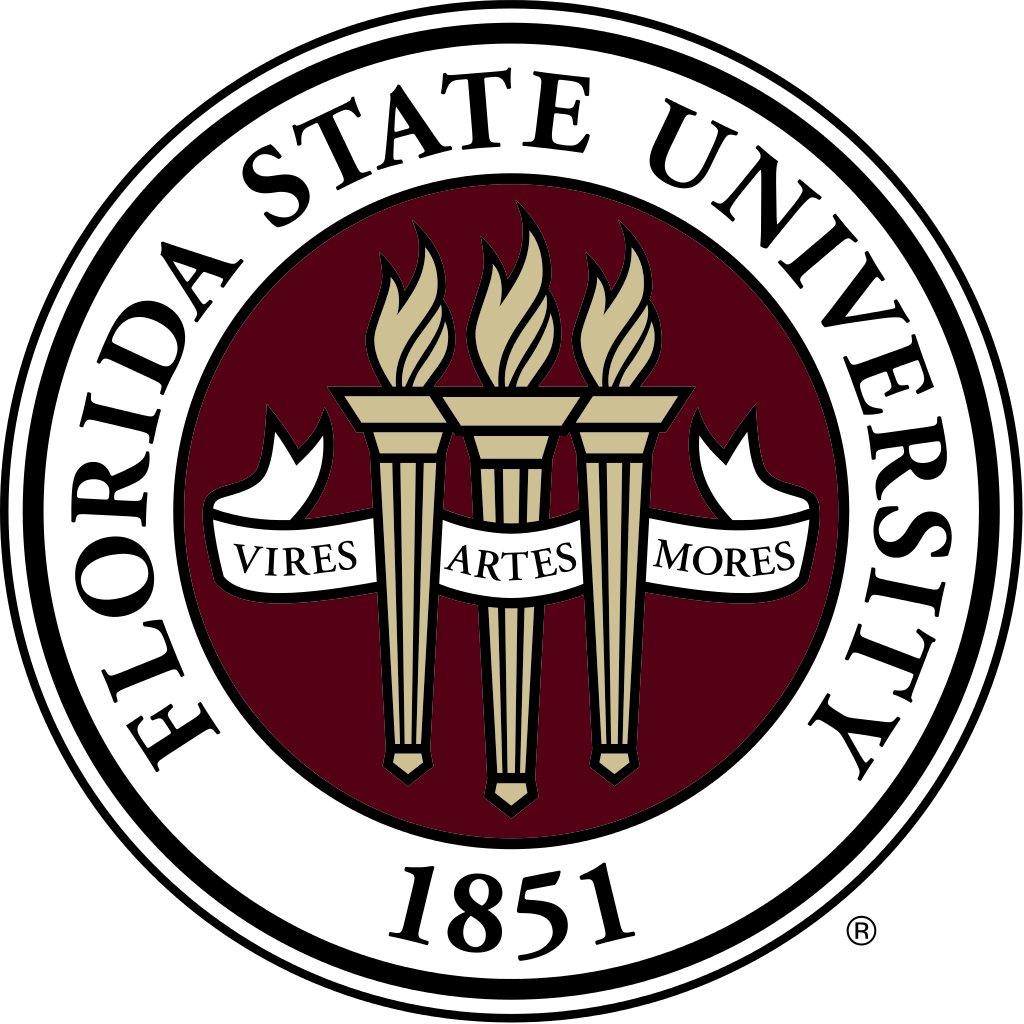 Recruitment
Online survey sent to:
Residents in OB/Gyn, Family Medicine, Internal Medicine, and Pediatric specialties 
Fellows in the Pediatric and Adolescent Gynecology and Adolescent Medicine specialties. 
Sampling 
Residency programs are chosen at random. 
All fellowship programs in the PAG and Ad Med specialties were contacted. 
Sampling continued until the survey had 300 respondents. 
Surveying 
30 question survey (10-15 minutes) sent over Qualtrics. 
Data Analysis 
Descriptive statistics (means and frequencies for univariate relationships).
Family Medicine Specialty (n=13)
53.8% female, 46.2% male
84.6% of respondents said contraceptive implant and intrauterine device were available at their practice.
Pediatric Specialty (n=23)
82.6% female, 17.4% male
91.3% of respondents said that the implant is available at their practice and 87.0% said that the IUD was available. 
OB/Gyn Specialty (n=17), 
82.4% female, 17.6% male 
100% respondents said that the IUD is available in their practice, 94.1% said the implant was available.
Background: Of all developed countries, the U.S. has the highest rate of unintended pregnancies.1
Methods: Participants for this project were chosen randomly from a pool of OB/Gyn, Pediatrics, and Family Medicine residency programs and contacted through email to complete an e-survey. The data was analyzed using SPSS; frequencies regarding participant demographics and availability of LARCs in their medical practice were found. 
Results: The specialties’ access to LARC differed. In the pediatric specialty, 91.3% of respondents said the implant was available and 87% said the IUD was. 100% of OB/Gyn specialty respondents said the IUD was available but 94.1% said the implant available. Based on Family Medicine responses, 87.0% said both the IUD and implant were available. 
Conclusions: Data analysis is ongoing; based on preliminary findings, LARC availability differs for each residency program.
ABSTRACT
METHODOLOGY
RESULTS
Data analysis is ongoing. 
Preliminary findings 
LARC availability is different for each specialty. 
Future data analysis 
assess predictors of shared decision-making, LARC counseling and insertion practices, and associations between health literacy domains and participants.
CONCLUSION
DATA
*data is still ongoing; all results are preliminary
BACKGROUND
Unintended pregnancies can be attributed to the incorrect usage of contraceptives.
Most common contraceptives – condoms and birth control pills – have the lowest rate of efficacy compared to long-acting reversible contraceptives (LARC).
TABLE 1
TABLE 2
REFERENCES
 1 Finer LB, Zolna MR. Declines in Unintended Pregnancy in the United States, 2008-2011. The New England Journal of Medicine. 2016;374(9):843-852
Table 1 is used to represent the demographics of the respondents in each specialty. These demographics include gender, race, ethnicity, and religious affiliation.  This information will be useful in future data analysis when assessing predictors and associations between health literacy domains and participants.
Table 2 shows the difference in LARC availability based on specialty type.
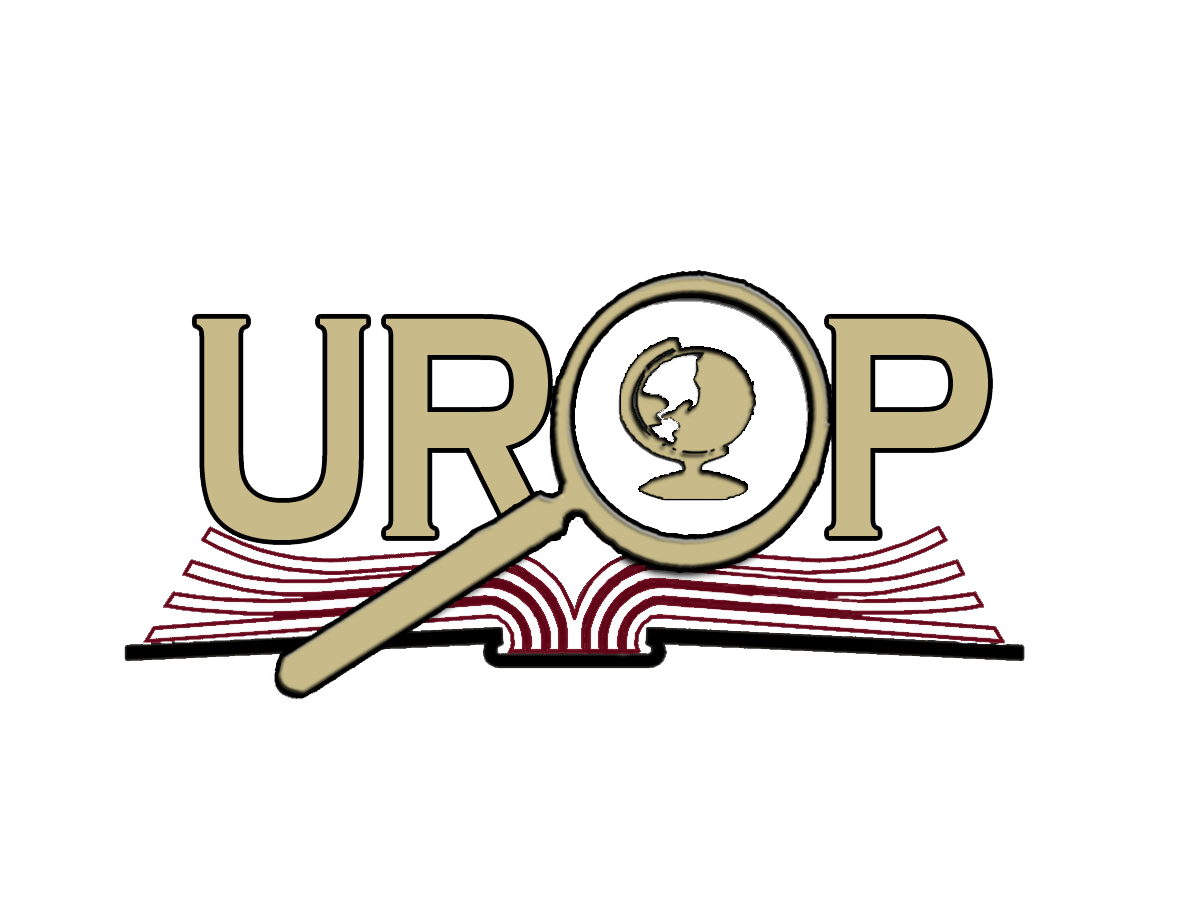 Long-Acting Reversible Contraceptives Health Literacy Study
Francesca Settineri | Dr. Helen Mahony PHD, MPH, CPH
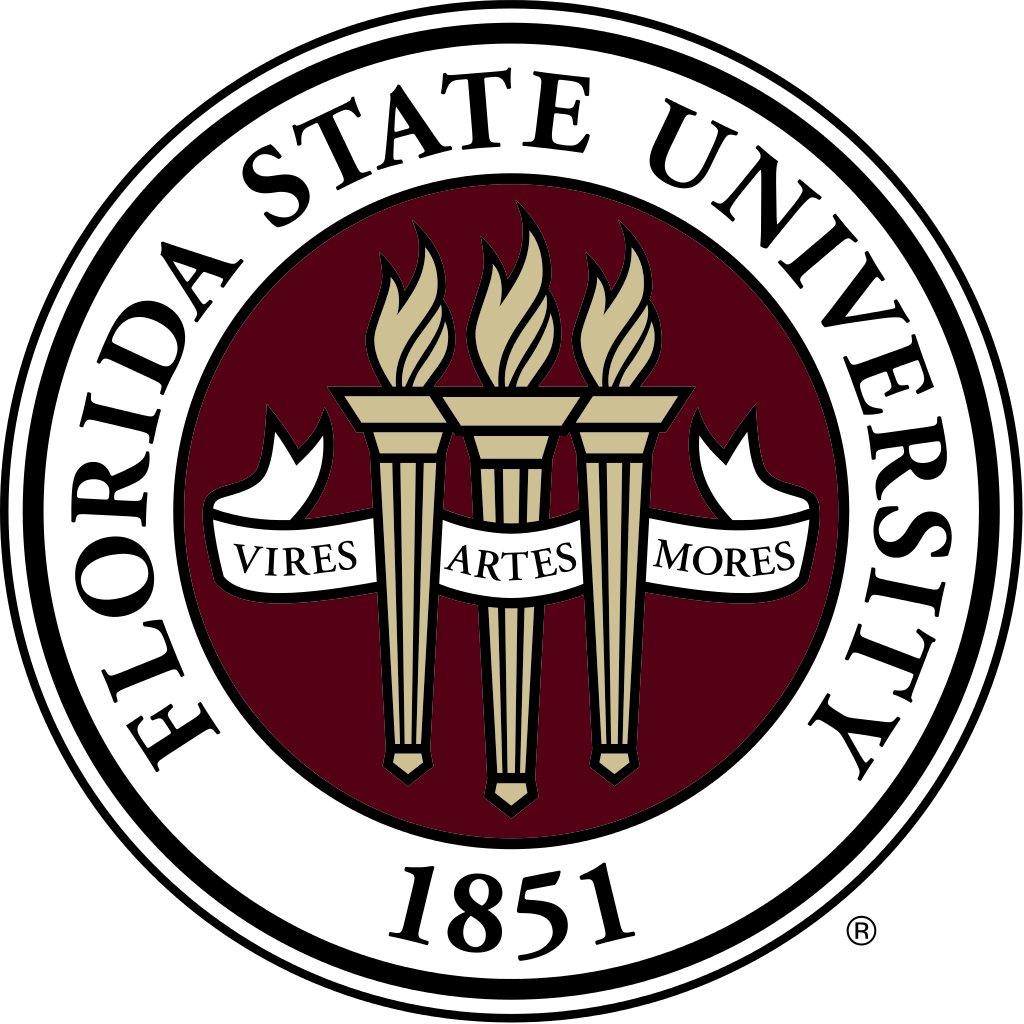 Among participants (n=13) in the Family Medicine specialty, 53.8% were female. When asked about the availability of the contraceptive implant and intrauterine device at their practice, 84.6% said both were available. Among participants (n=23) in the Pediatric specialty, respondents were majority female (82.6%) and white (78.2%). 91.3% of respondents said that the implant is available at their practice while 87.0% said that the IUD was available. In the OB/Gyn specialty, majority of respondents (n=17) identified as white (94.1%) females (82.4%); of all respondents, 35.3% said their program was religiously affiliated. All (100%) respondents said that the IUD is available where they practice and 94.1% said the implant was available.
RESULTS
Recruitment In order to gather data for this research study, an online quantitative survey was sent out to residents from OB/Gyn, Family Medicine, Internal Medicine, and Pediatric specialties as well as fellows in the Pediatric and Adolescent Gynecology and Adolescent Medicine specialties. 
Sampling Participants for all the residency programs are chosen at random. Due to a smaller quantity of fellowship programs in the PAG and Ad Med specialties, all program coordinators were contacted. Sampling and recruitment continued until the survey had 300 respondents. 
Surveying The survey is sent over Qualtrics and consisted of 30 questions that take 10-15 minutes to complete. 
Data Analysis Data was analyzed using descriptive statistics such as means and frequencies for univariate relationships.
Background: Of all developed countries, the U.S. has the highest rate of unintended pregnancies.1
Methods: Participants for this project were chosen randomly from a pool of OB/Gyn, Pediatrics, and Family Medicine residency programs and contacted through email to complete an e-survey. The data was analyzed using SPSS; frequencies regarding participant demographics and availability of LARCs in their medical practice were found. 
Results: The specialties’ access to LARC differed. In the pediatric specialty, 91.3% of respondents said the implant was available and 87% said the IUD was. 100% of OB/Gyn specialty respondents said the IUD was available but 94.1% said the implant available. Based on Family Medicine responses, 87.0% said both the IUD and implant were available. 
Conclusions: Data analysis is ongoing; based on preliminary findings, LARC availability differs for each residency program.
ABSTRACT
METHODOLOGY
Data analysis is ongoing. Preliminary findings show that LARC availability is different for each specialty. Future data analysis will assess predictors of shared decision-making, LARC counseling and insertion practices, and associations between health literacy domains and participants.
CONCLUSION
DATA
*data is still ongoing; all results are preliminary
BACKGROUND
Unintended pregnancies can be attributed to the incorrect usage of contraceptives. In the same way, the most common contraceptives – condoms and birth control pills – have the lowest rate of efficacy compared to long-acting reversible contraceptives (LARC). The focus of this project is to identify the misconceptions and gaps in health literacy in the medical community regarding intrauterine devices and the subdermal hormonal implant, which are both long-active reversible contraceptives.
TABLE 1
TABLE 2
REFERENCES
 1 Finer LB, Zolna MR. Declines in Unintended Pregnancy in the United States, 2008-2011. The New England Journal of Medicine. 2016;374(9):843-852
Table 1 is used to represent the demographics of the respondents in each specialty. These demographics include gender, race, ethnicity, and religious affiliation.  This information will be useful in future data analysis when assessing predictors and associations between health literacy domains and participants.
Table 2 shows the difference in LARC availability based on specialty type.